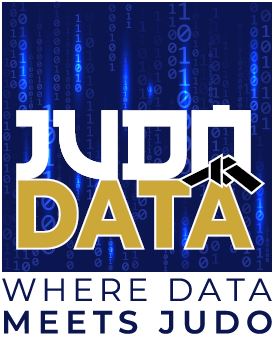 2023 Competitions Statistics
A Study for the EJU Coach Commission
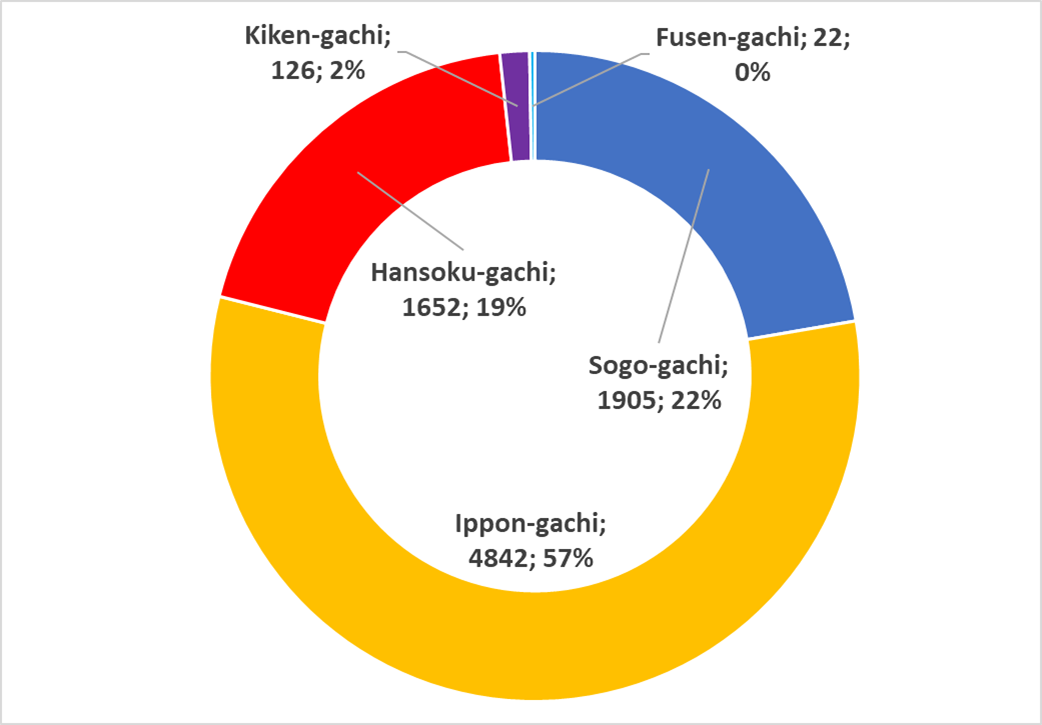 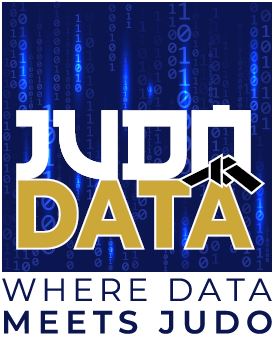 General References to the 2023 Data
17 Analysed Competitions;
World Championships Senior individual  (1)
Masters (1)
Grand Slam (10)
Grand Prix (4)
World Championships Junior (1)
Total of analysed fights  – 8547
Legend
Ippon-gachi = Victory by Ippon or Waza Ari Awasete Ippon;
Sogno-gachi = Victory by Waza Ari vs No Score;
Hansoku-gachi = Victory by Sum of Penalties or Direct Hansokumake;
Kiken-gachi = Victory by No Show (No Contest);
Fusen-gachi = Victory by Withdrawal due to injury
Note.
79% of fights have an outcome that derives from the Technical Factor (judo technique)
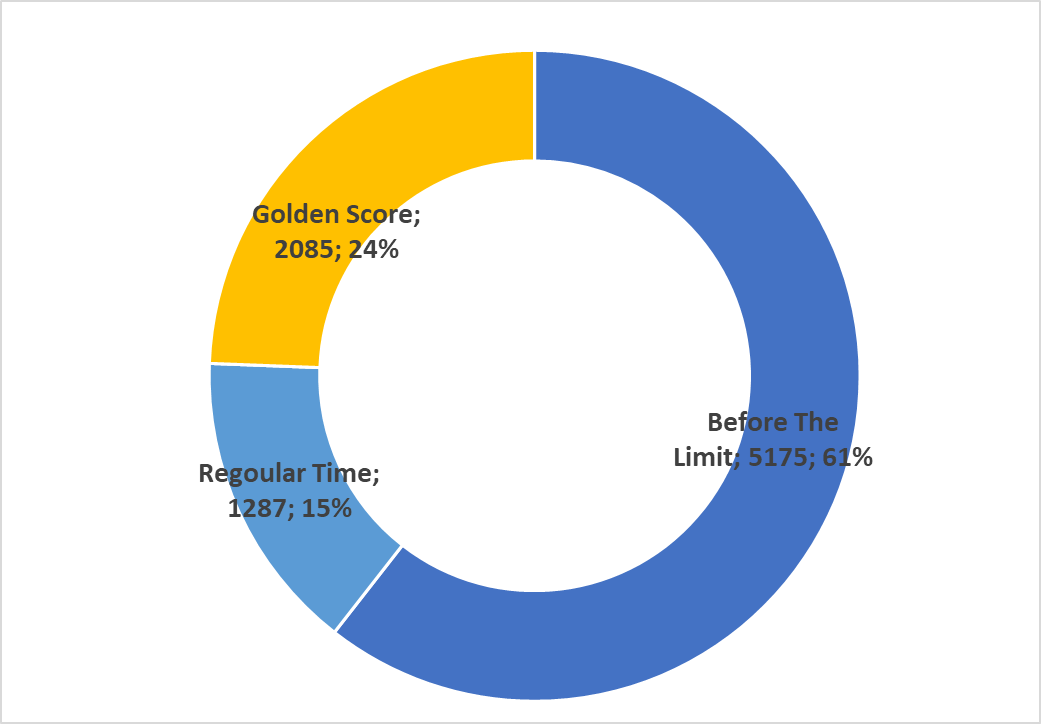 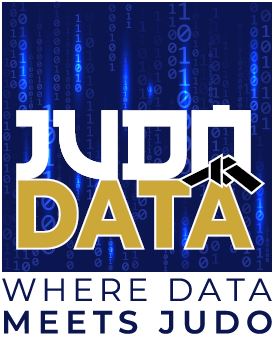 Stats : average of the contests:
Average Contest Duration: 3’35”
Average Golden Score Contest Duration: 6’8”
Average Duration of Contest ended Before the Limit: 2’17”
8547 analyzed contests;
7294 scores in tachi waza;
7491 kinza in tachi waza;
1985 scores in ne waza;
Average score per contest: 1,09
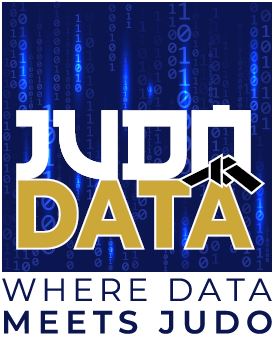 Positive actions per contest
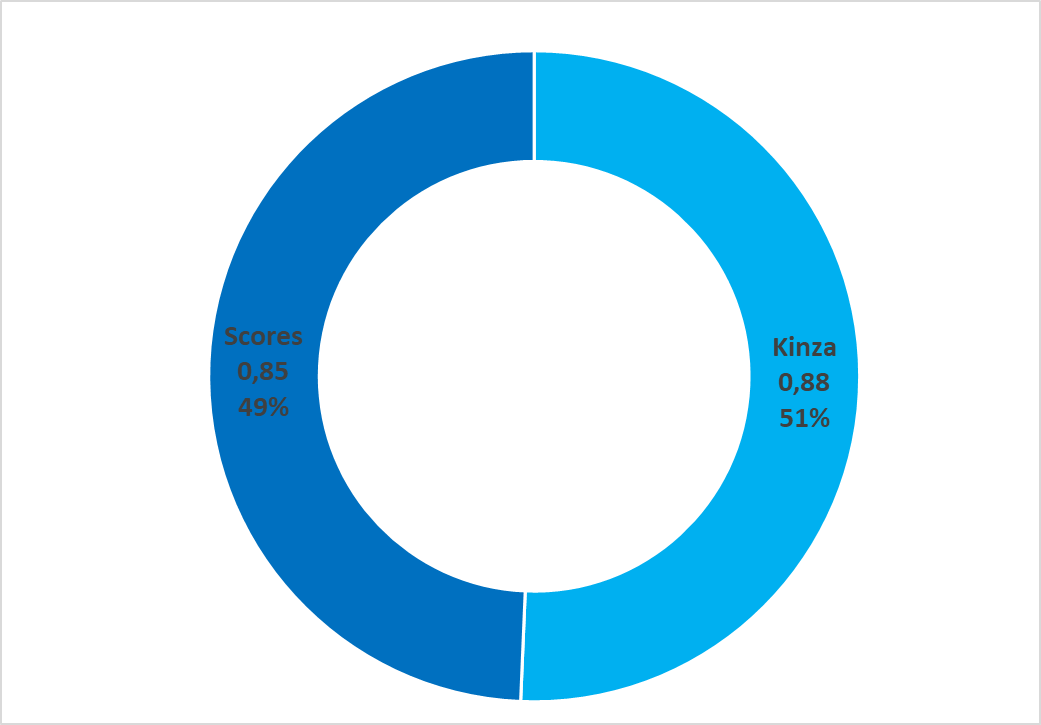 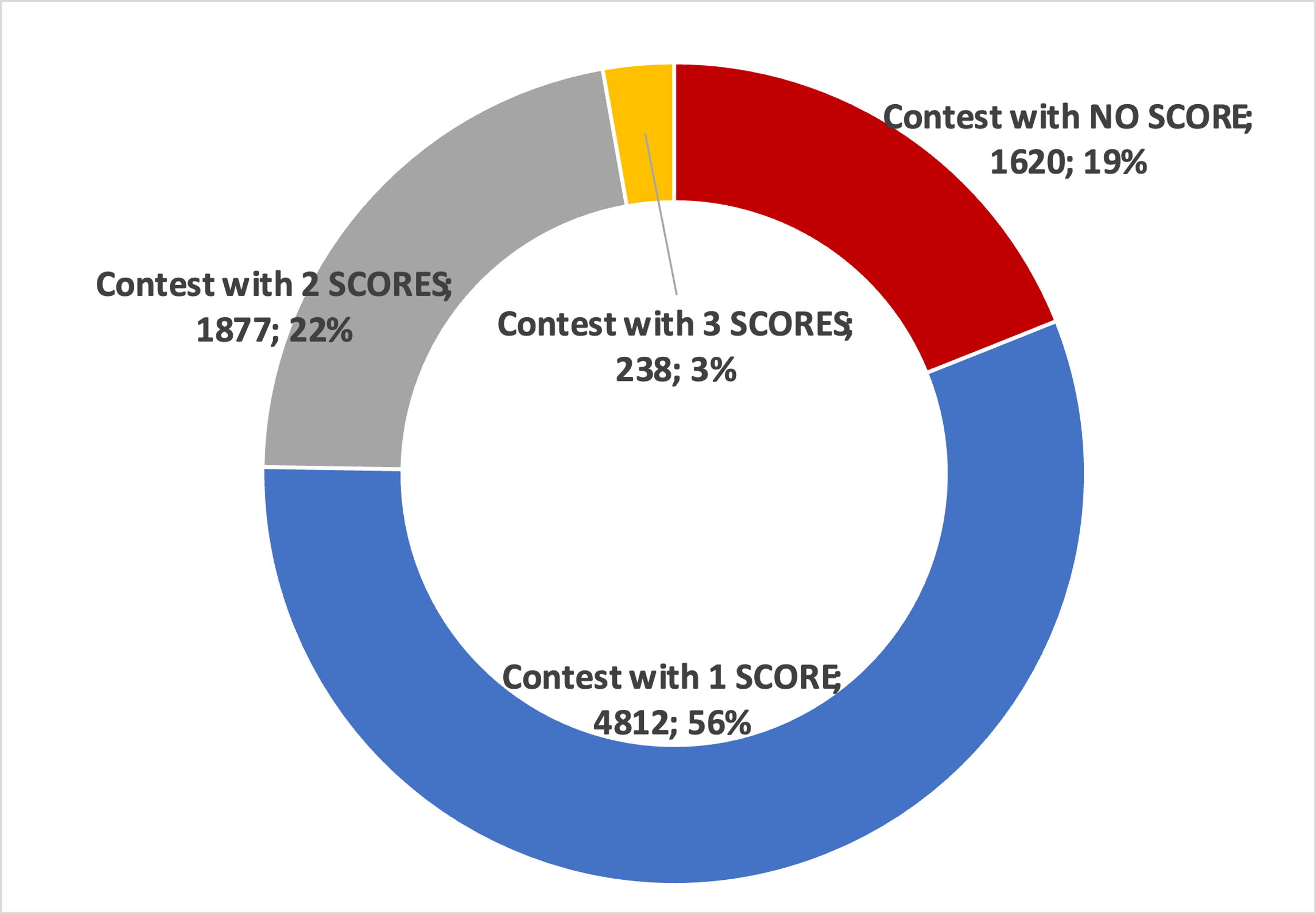 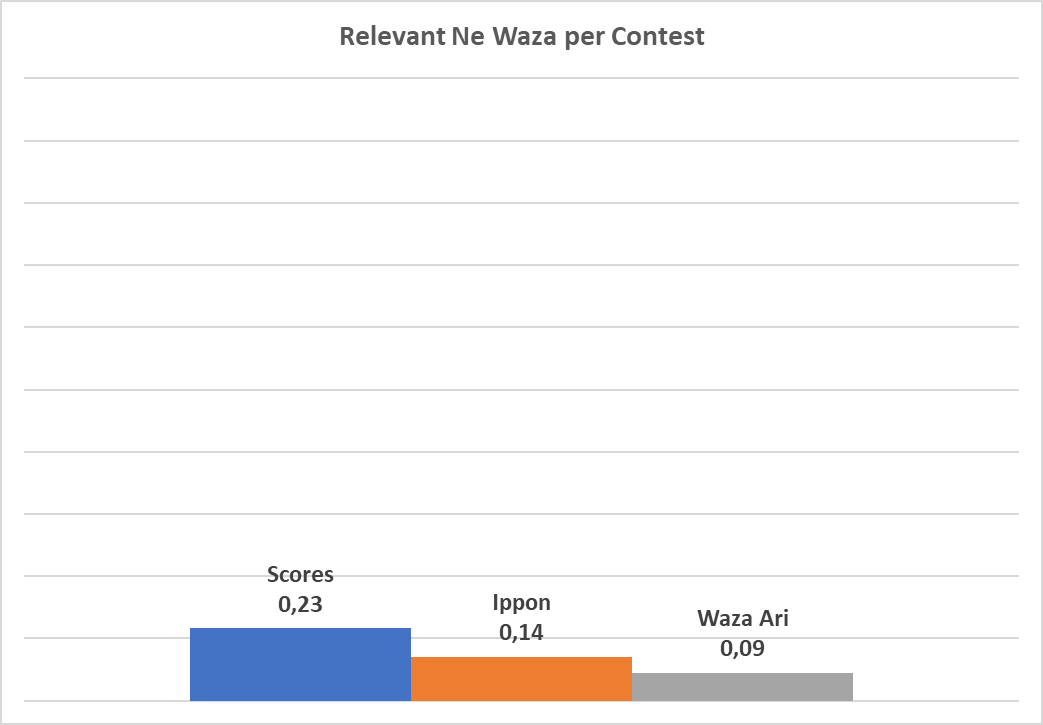 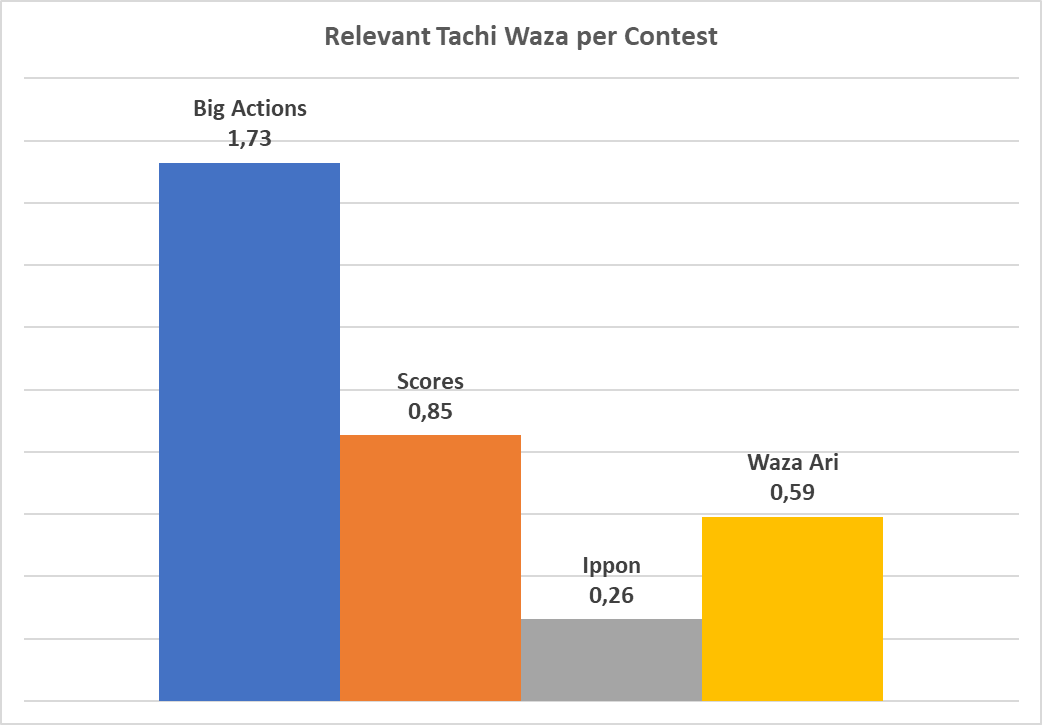 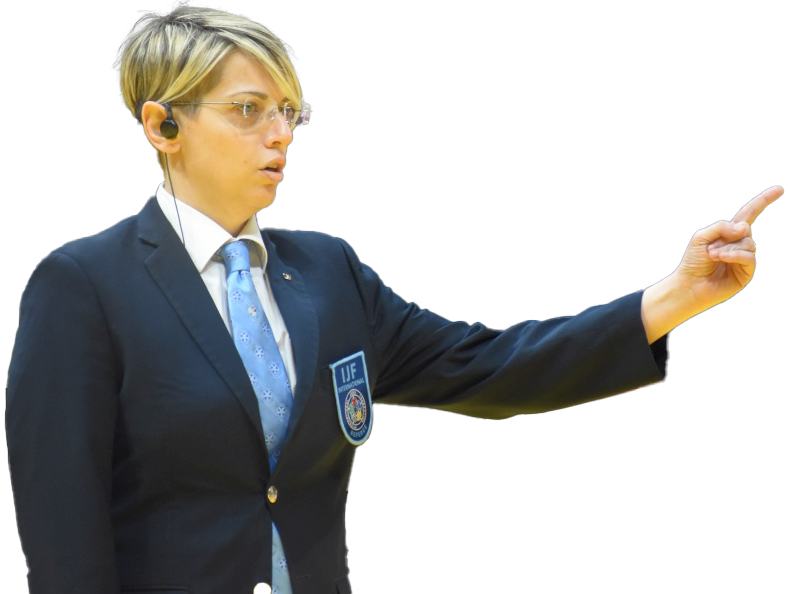 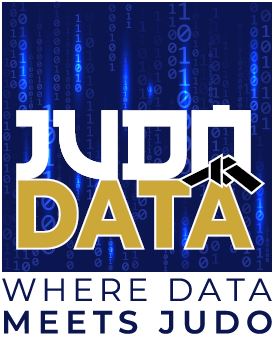 2023 Competitions Statistics – penalties  analisis
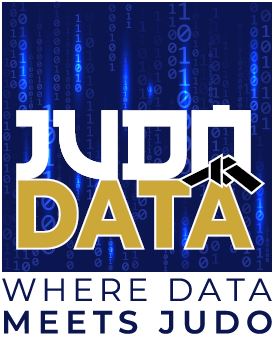 General references to the 2023 penalties data
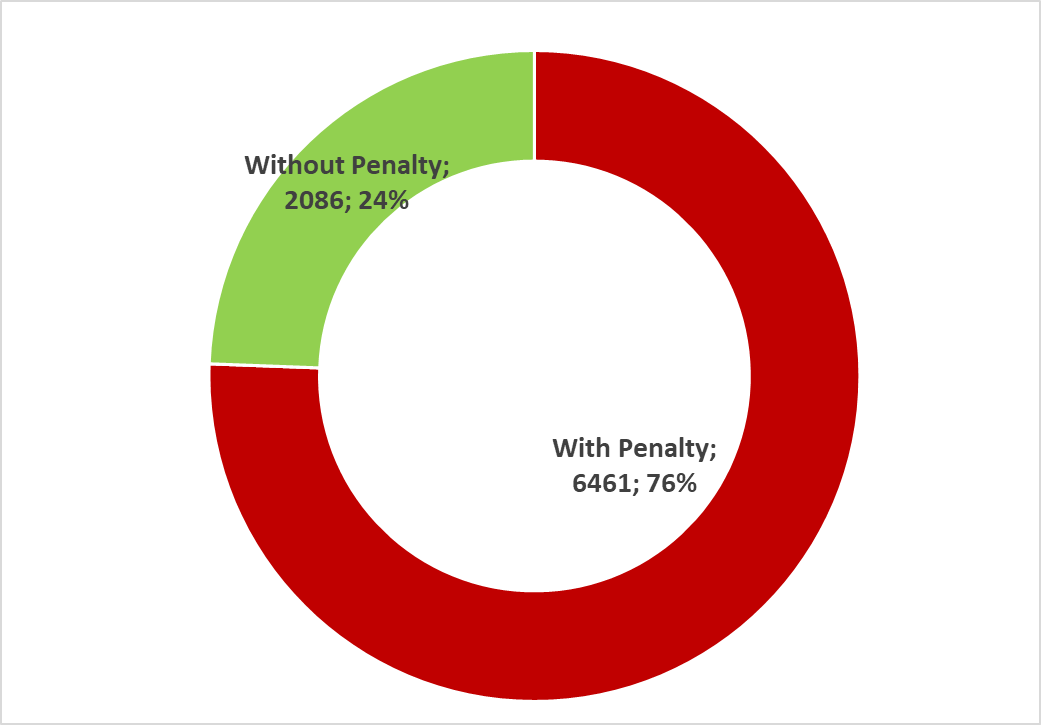 17 Analyzed competitions;
8547 analyzed contests;
16882 awarded penalties;
258 cancelled penalties
Average penalties per contest: 1,95
Note:
16624 penalties on the scoreboard
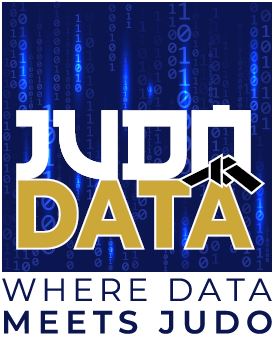 2023 penalties
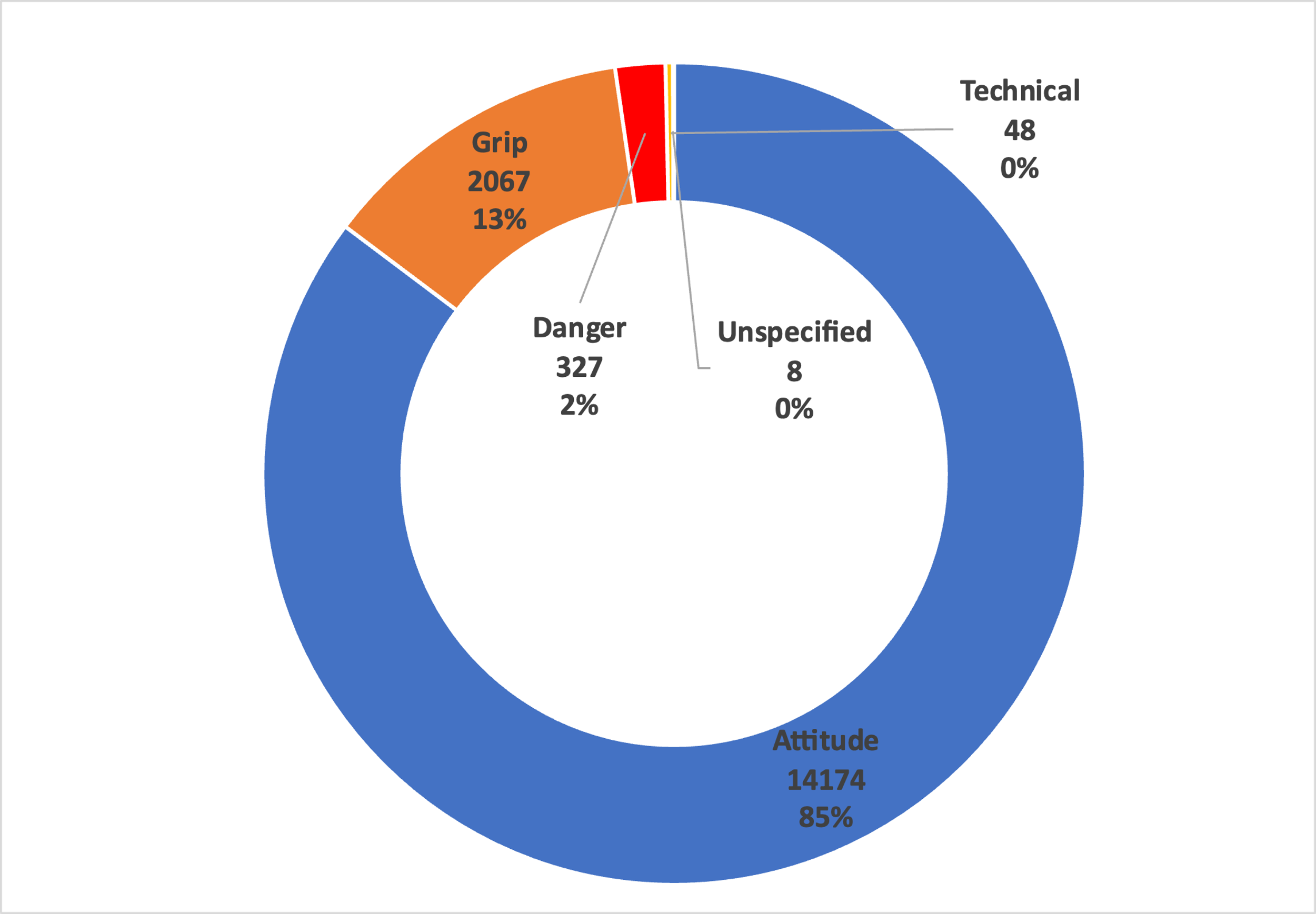 16624 penalties
46 different types of penalties
Note:
8 times out of 16624 it was not possible to identify the reason for the awarded penalty
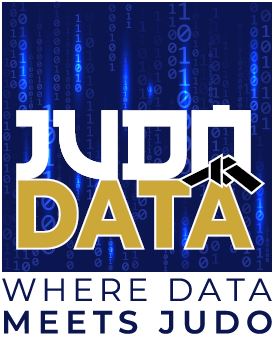 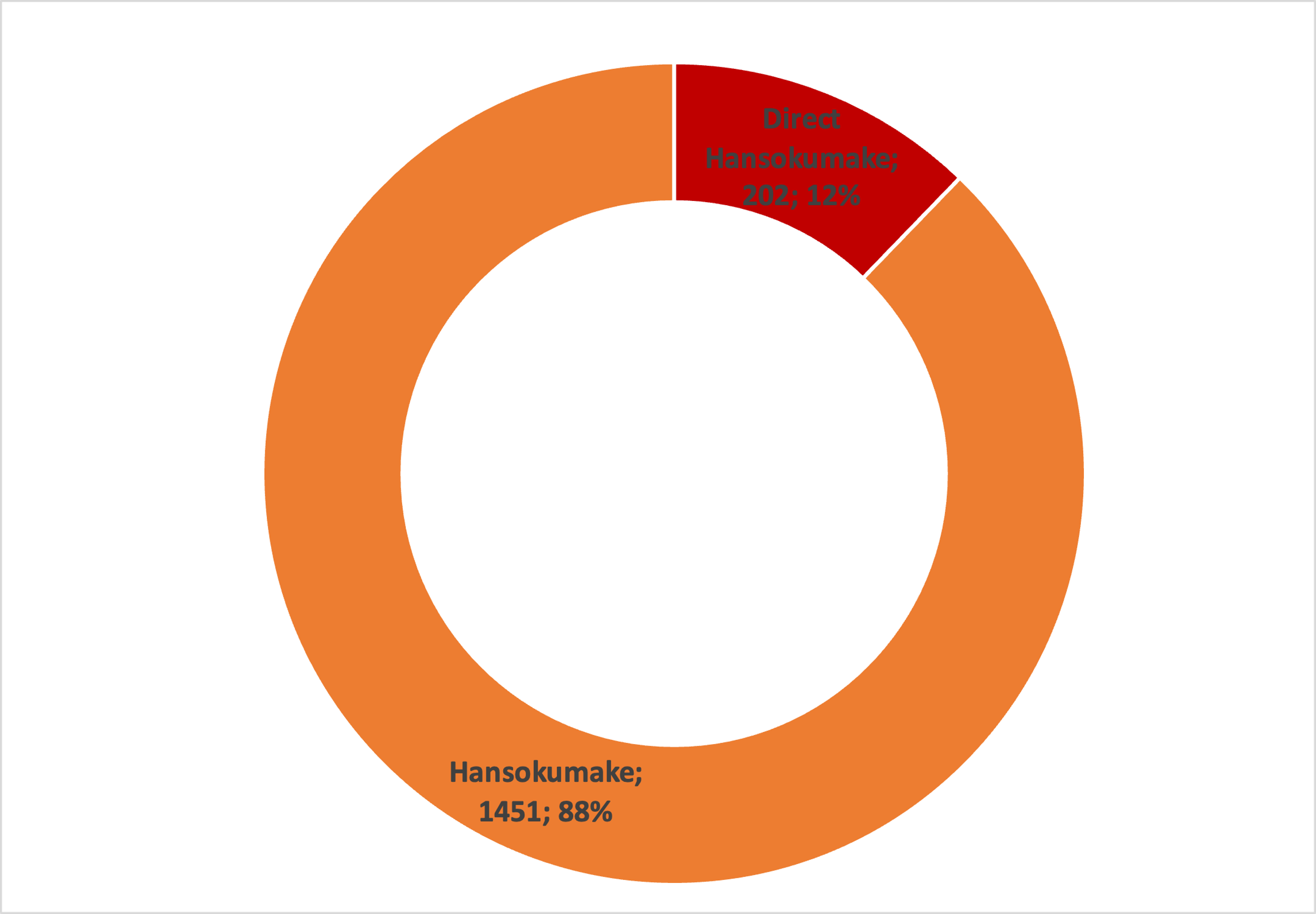 2023 Hansokumake analisis
1652 Hansoku-gachi contest outcome
Penalties per competition
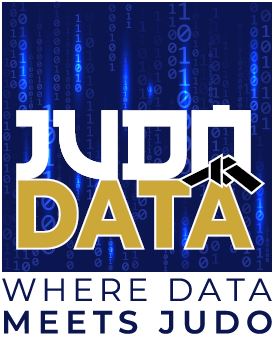 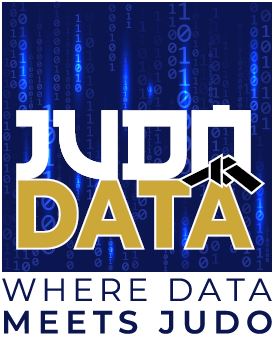 Trend of penalties awarding during the competition
Note.
The number of penalties is related with the number of contest per competition
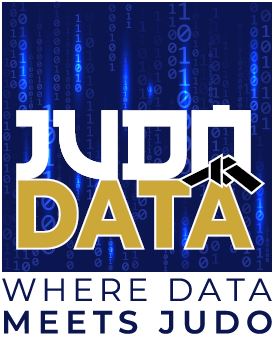 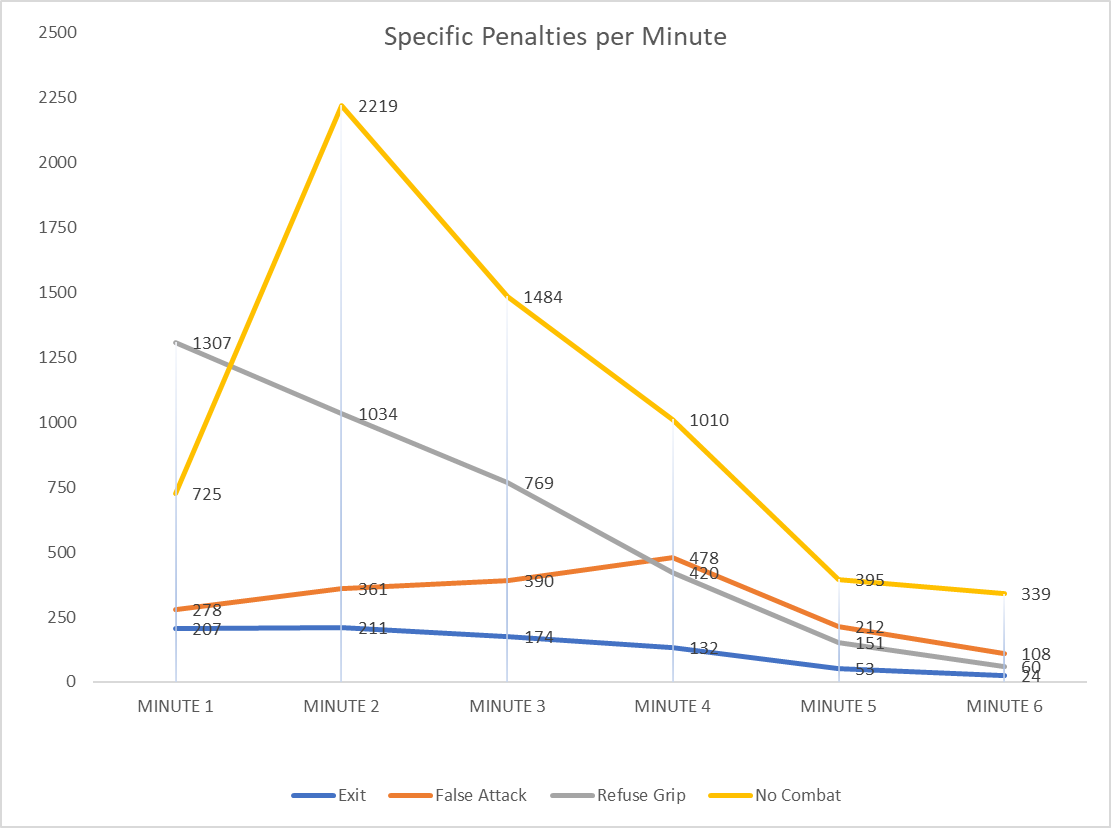 Trend of penalties according to the minute of contest
EUROPEAN JUDO UNIONCOACH COMMISSION
Thank You Merci  Gracias  Спасибо
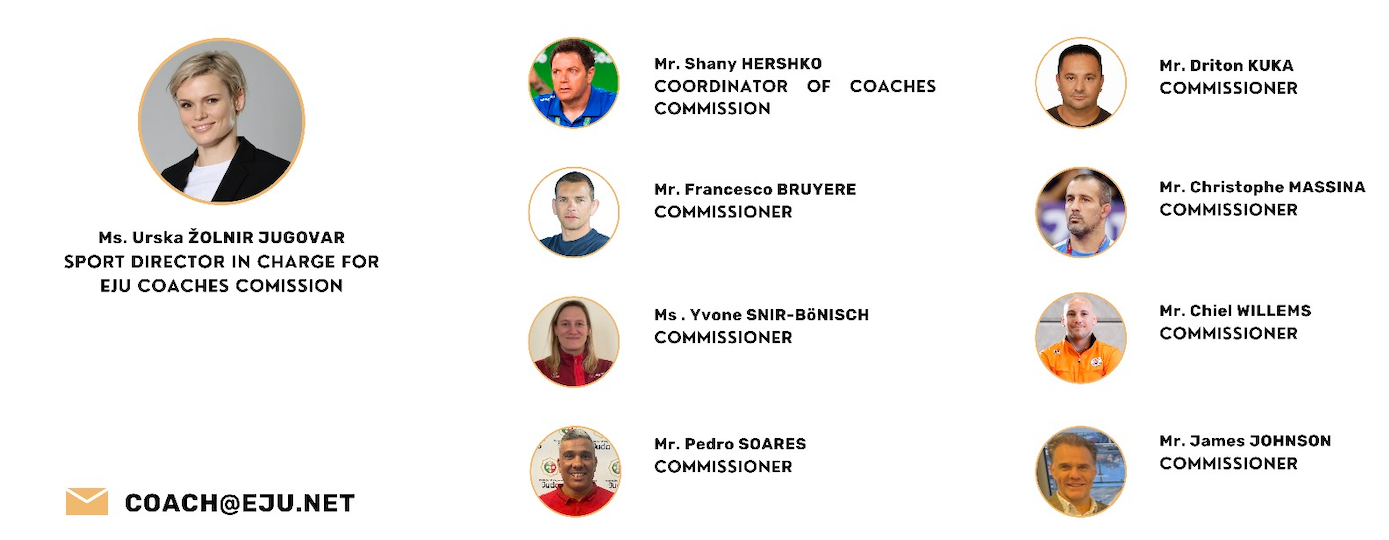 14